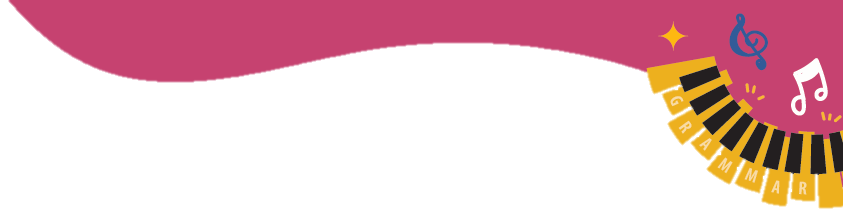 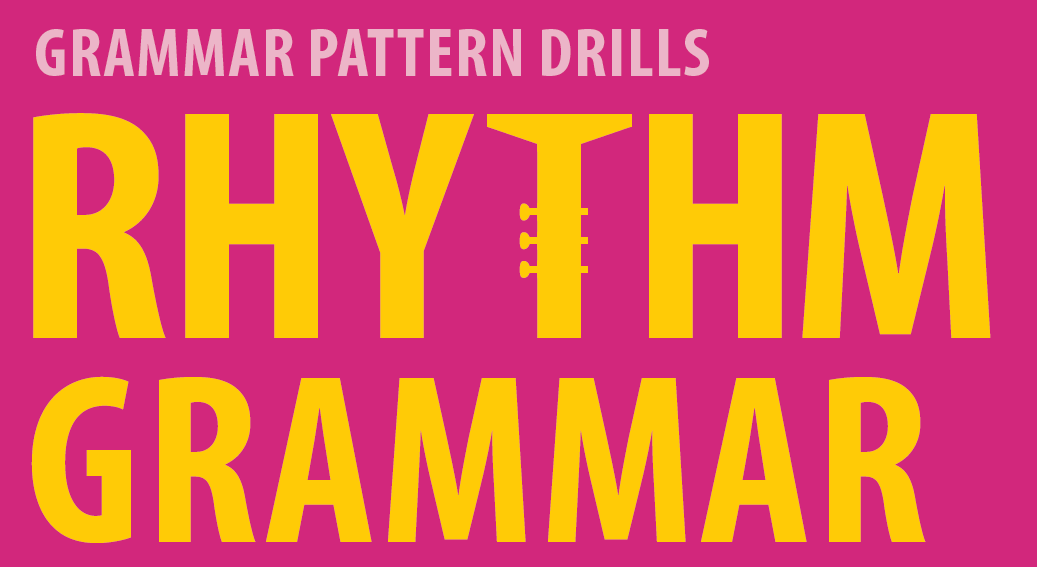 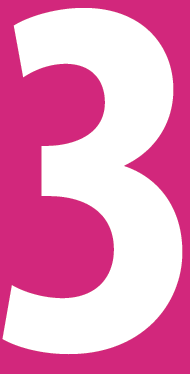 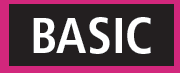 1
Unit 1 He Can Ride a Bike
UNIT OBJECTIVE: You will be able to use can and can’t in statements and questions.
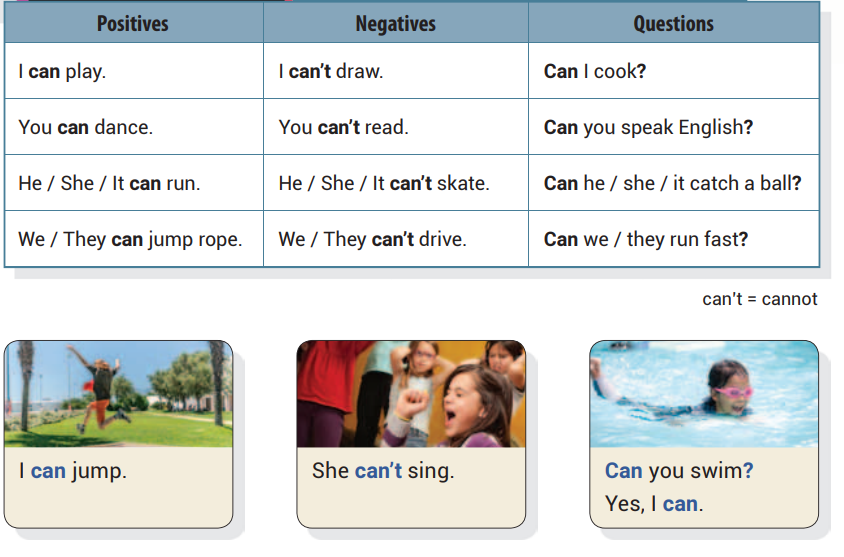 2
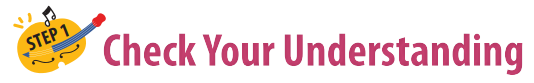 3
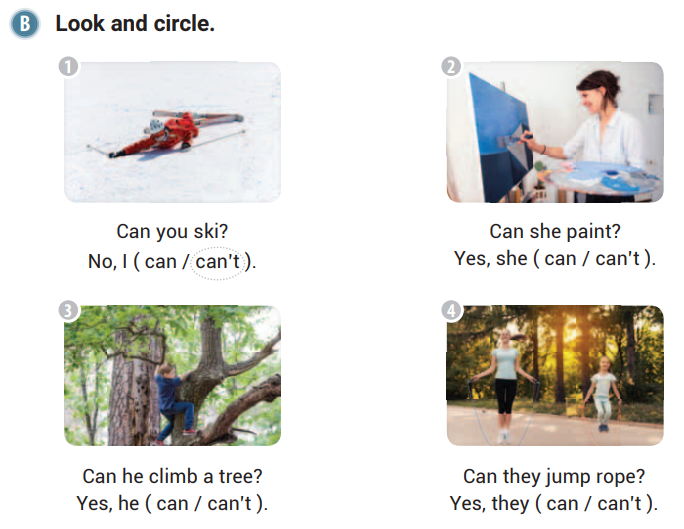 4
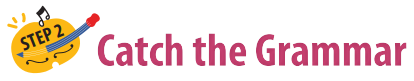 can
can
can’t
5
6
Can
they
can
Can
I
can
he
can’t
Can
she
can
7
They can’t skateboard
You can’t speak Chinese
He can make a sandwich
8
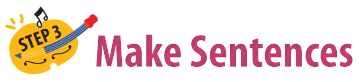 Can she speak Spanish
Can I fly a plane
9
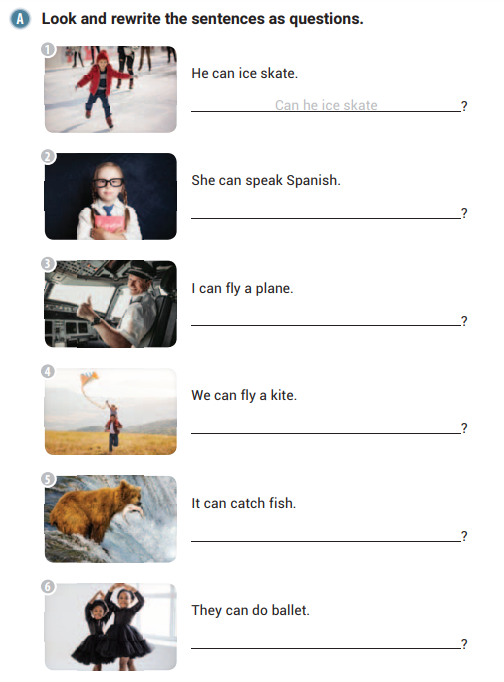 Can we fly a kite
Can it catch fish
Can they do ballet
10
can’t
Can
can’t
can
can
11
Unit 2 He Is Juggling
UNIT OBJECTIVE: You will be able to use the present continuous tense.
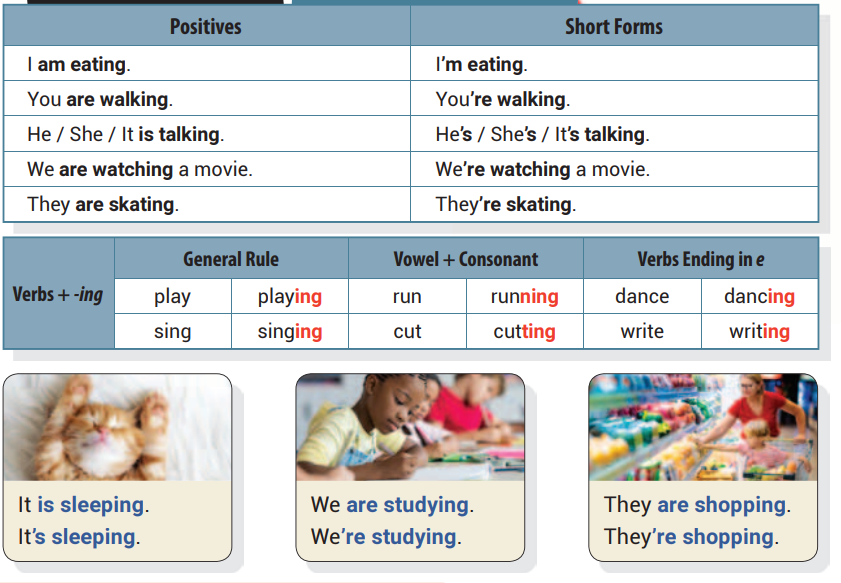 12
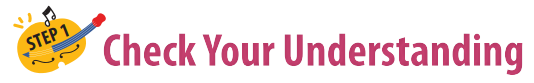 writing
watching
smiling
swimming
raining
13
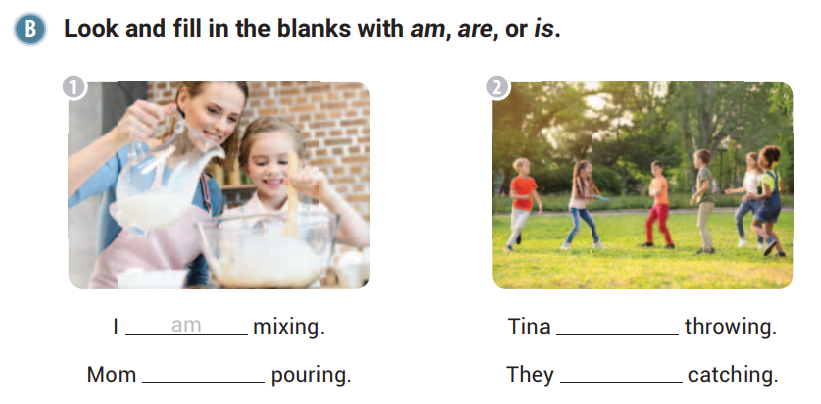 is
are
is
14
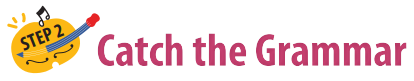 15
drinking
are
cleaning
is
playing
are
16
I’m
Anne’s
They’re
17
He is throwing a ball.
We are reading.
It is swimming.
18
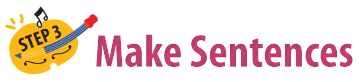 I am digging a hole.
We are making lunch.
19
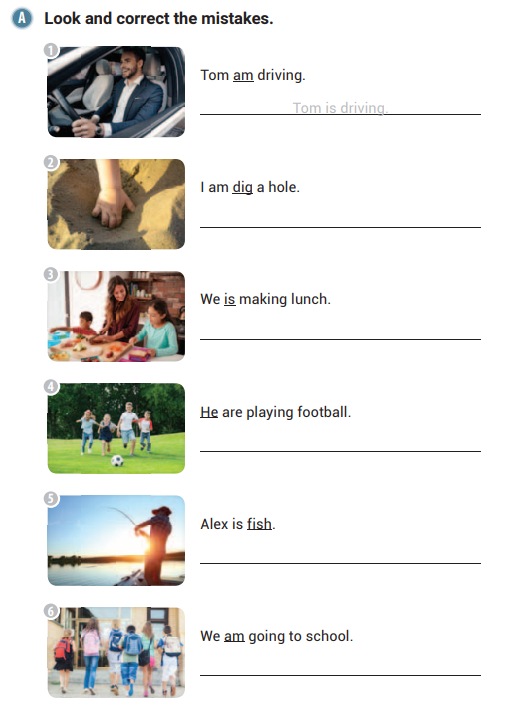 They are playing football.
Alex is fishing.
We are going to school.
20
am
are
are
is
are
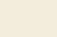 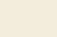 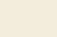 21
Unit 3 Is Anne Skiing?
UNIT OBJECTIVE: You will be able to use the present continuous tense in negatives and questions.
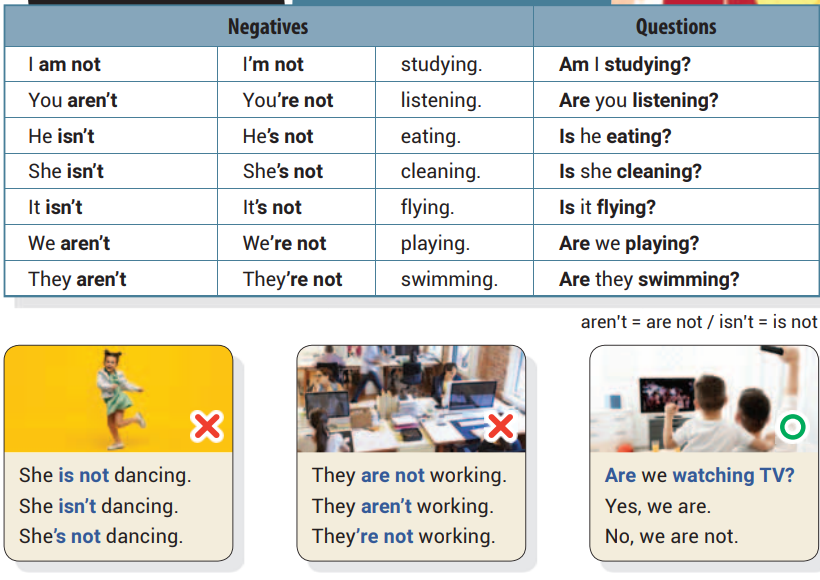 22
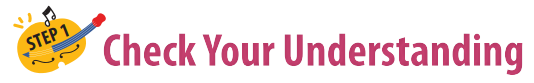 23
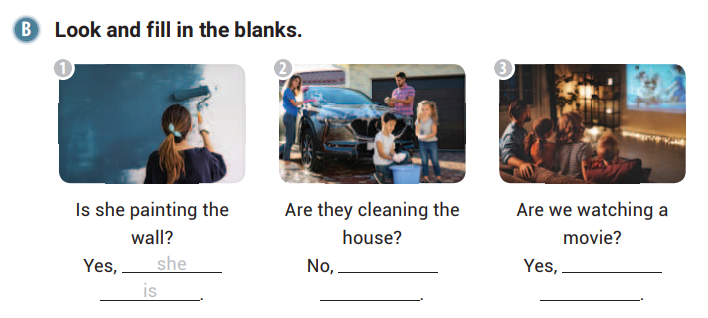 they
we
aren’t
are
24
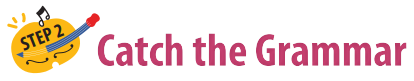 25
No, they aren’t.
Yes, I am.
No, she isn’t.
26
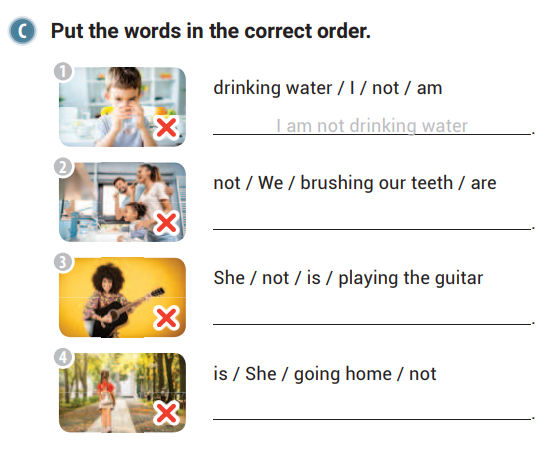 We are not brushing our teeth
She is not playing the guitar
She is not going home
27
Are you going to school?
The baby is not taking a nap.
Are you dancing?
28
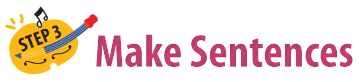 She is not mopping the floor.
You are not setting the table.
29
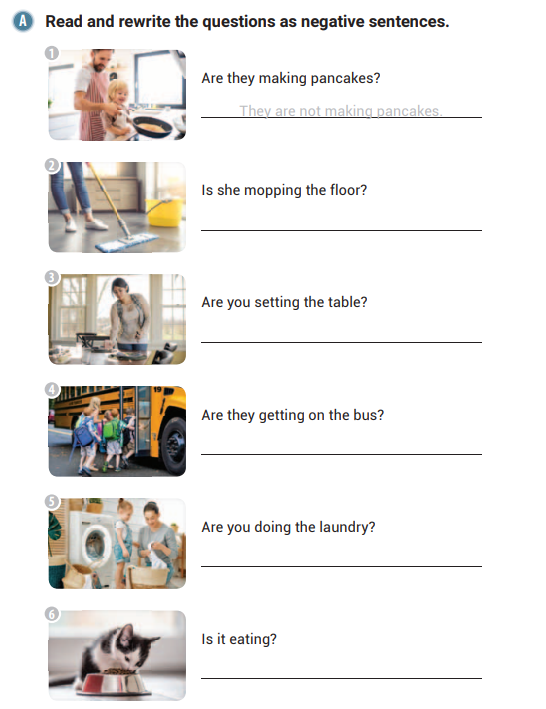 They are not getting on the bus.
You are not doing the laundry.
It is not eating.
30
not
I’m
Are
I’m
not
Is
She
isn’t
31
Unit 4 What Are You Doing?
UNIT OBJECTIVE: You will be able to use the words who and what in questions along with the present continuous tense.
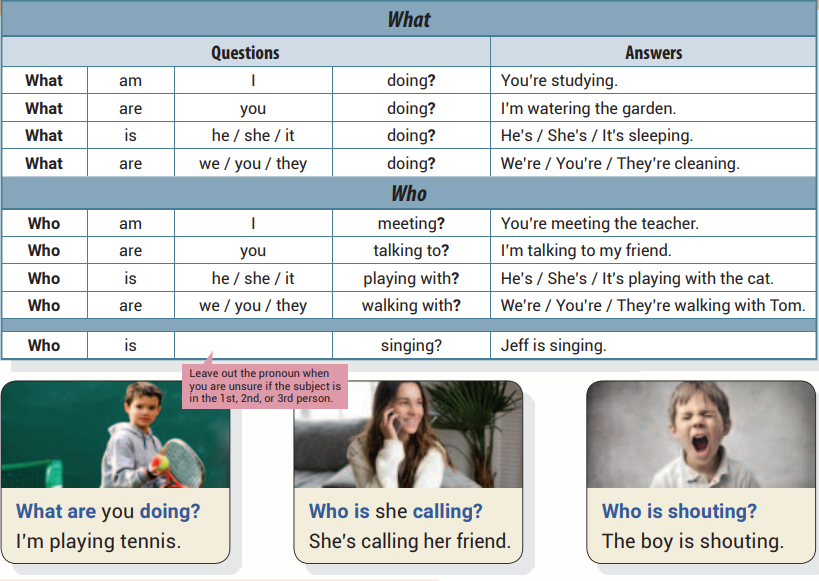 32
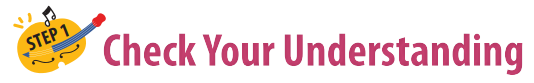 Who
Who
What
33
34
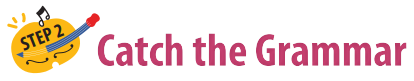 jumping
reading
juggling
35
Who
is
What
is
he
36
What
is
He
What
They
are
Who
She
is
37
Who is meeting us at the park
Who is crying
Who is dancing with Jake
38
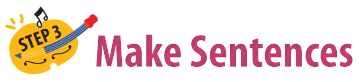 What is she eating
What are they wearing
39
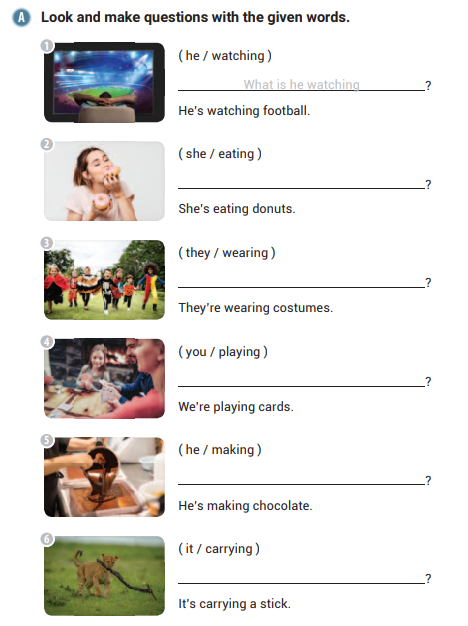 What are you playing
What is he making
What is it carrying
40
am
What
They’re
Who
is
41
Unit 5 I Play Soccer Every Day
UNIT OBJECTIVE: You will learn the difference between the present simple 
tense and the present continuous tense.
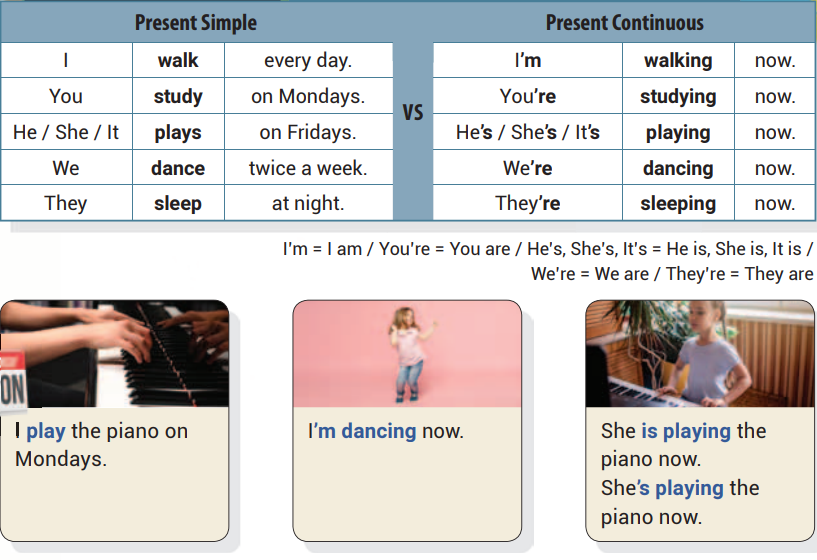 42
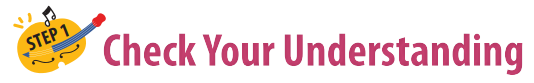 43
fish
rollerblading
camping
44
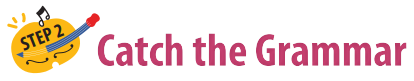 45
eating
taking
moving
46
47
She walks to school at 8:00 a.m.
They skate twice a week.
I am brushing the cat.
48
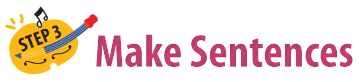 I am collecting rocks.
Mom is reading the newspaper.
49
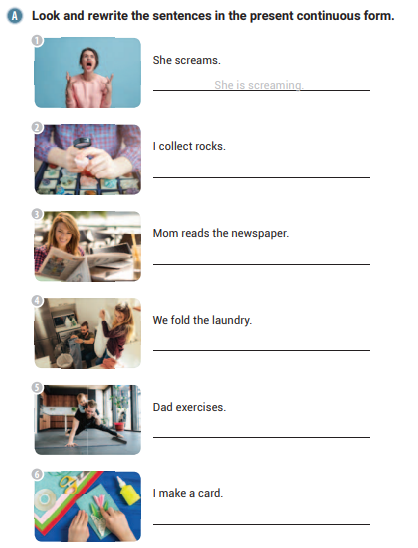 We are folding the laundry.
Dad is exercising.
I am making a card.
50
coming
riding
get
up
eat
swim
sing
build
51
Unit 6 My Mother Is Kind
UNIT OBJECTIVE: You will learn how to use adjectives in statements.
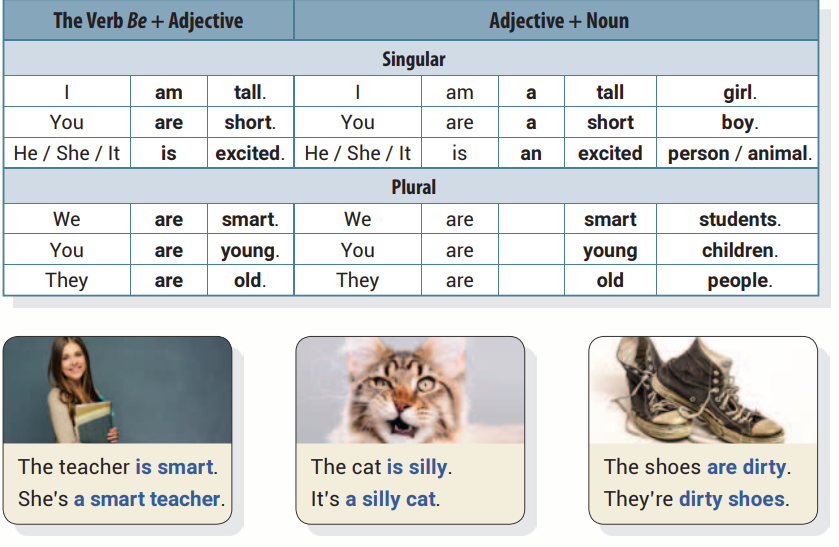 52
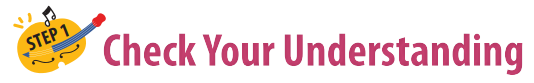 53
bird
cat
black
cute
54
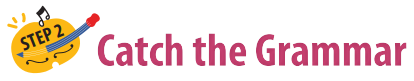 55
smart
big
scary
56
cat
man
fat
new
children
car
short
57
She is talented
It’s a purple sofa
The students are bored
58
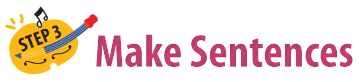 a beautiful lake
hot cookies
59
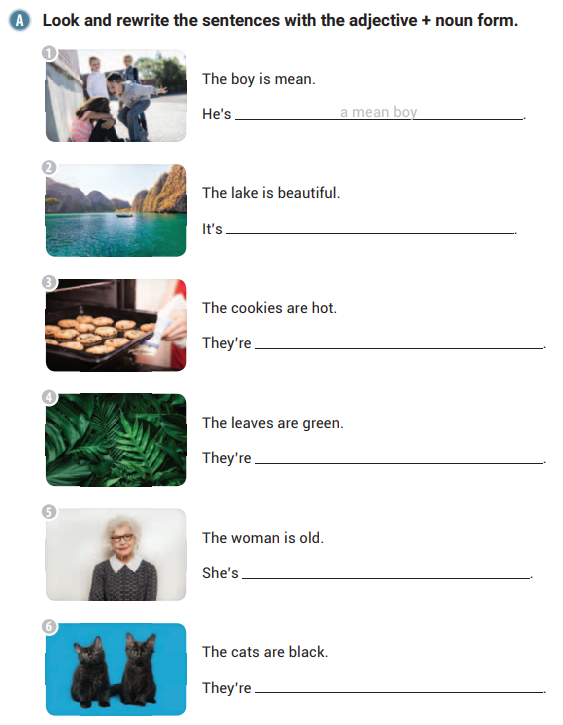 green leaves
an old woman
black cats
60
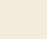 61
Unit 7 The Taxi Is Faster
UNIT OBJECTIVE: You will be able to use comparatives.
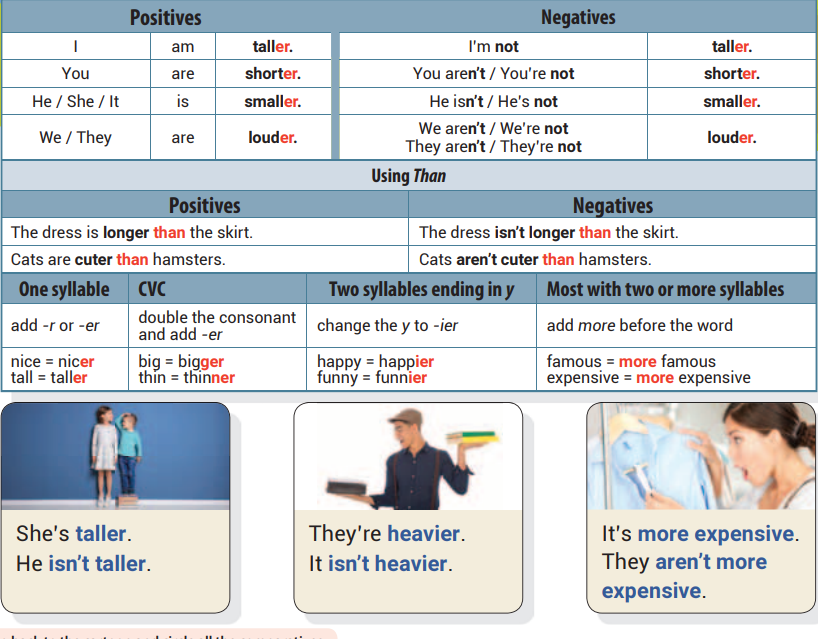 62
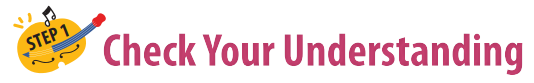 taller
older
skinnier
dirtier
63
more
cuter
difficult
64
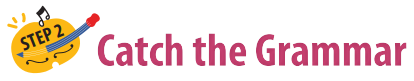 She
He
They
65
66
darker
more
expensive
sillier
67
Her students are not quieter.
A hammer is not more useful.
Bears are not lighter than elephants.
68
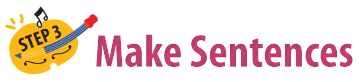 Apples are harder than oranges.
Art is easier than math.
69
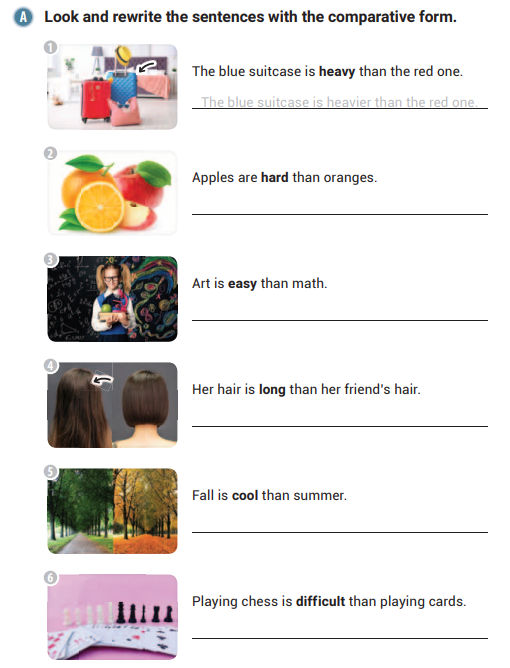 Her hair is longer than her friend’s hair.
Fall is cooler than summer.
Playing chess is more difficult than playing cards.
70
more
bigger
more
delicious
expensive
sweeter
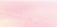 71
Unit 8 I Hope to Make Many Friends Here
UNIT OBJECTIVE: You will be able to use want to, like to, and hope to in 
statements.
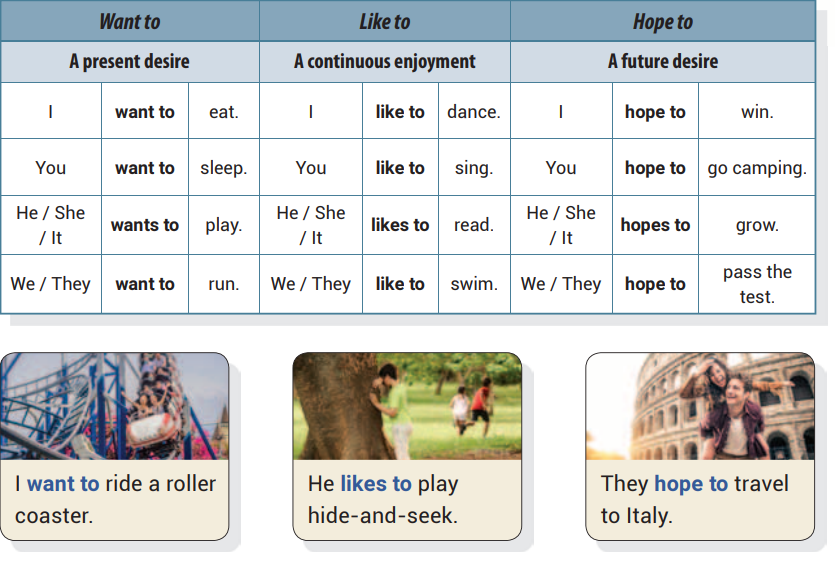 72
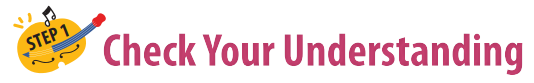 73
to
want
like
to
want
to
74
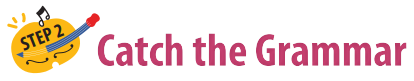 75
pet
get
a
buy
watch
shoes
football
new
76
hopes
to
first
win
prize
her
to
wants
call
mom
many
get
to
hope
presents
77
Pete likes to play dodgeball
Mom wants to buy apples
She hopes to become a singer
78
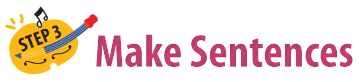 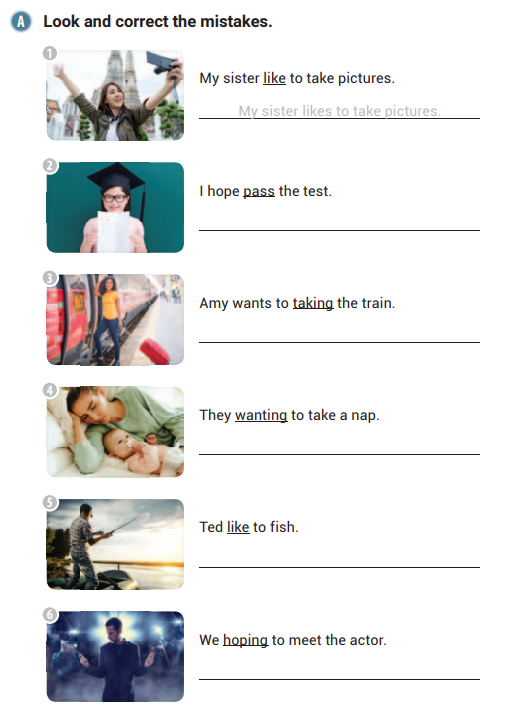 I hope to pass the test.
Amy wants to take the train.
79
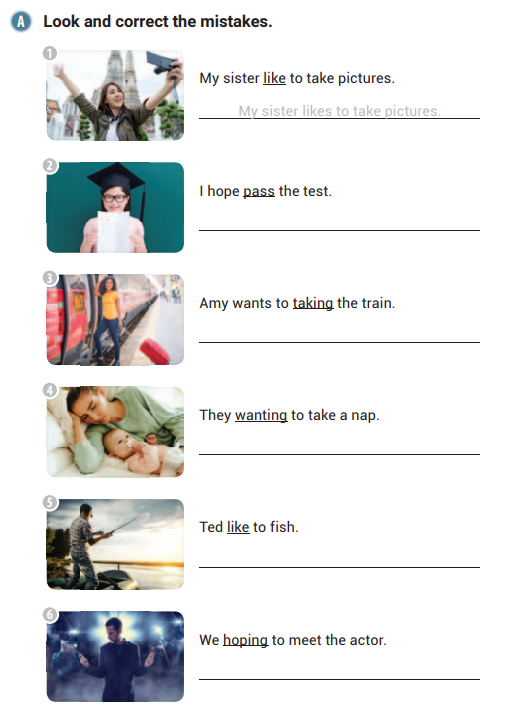 They want to take a nap.
Ted likes to fish.
We hope to meet the actor.
80
81
Unit 9 Let’s Wrap the Presents
UNIT OBJECTIVE: You will learn how to use let’s to make suggestions.
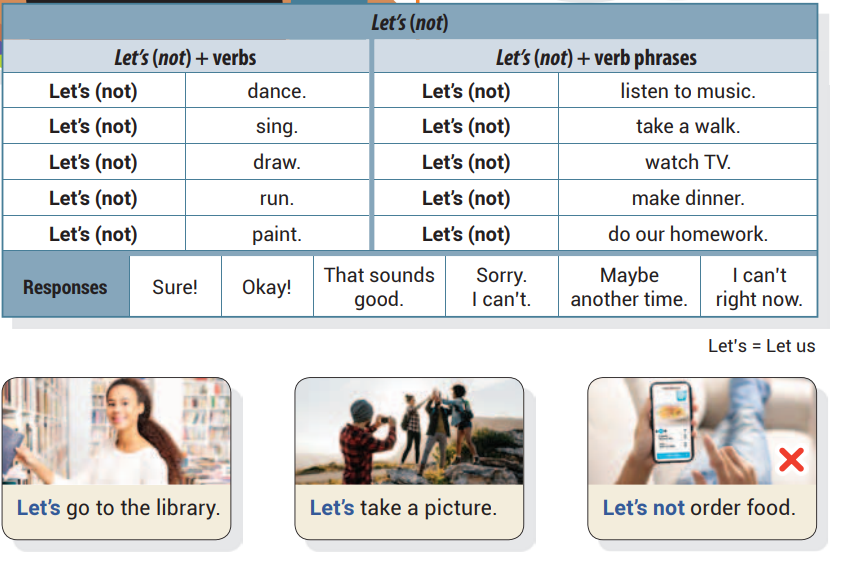 82
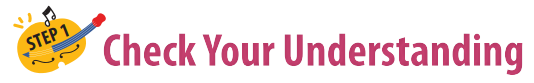 83
Let’s
jog
cake
eat
84
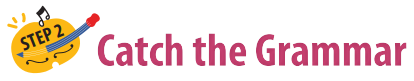 85
not
close
the
windows
a
have
the
feed
picnic
fish
86
That sounds good.
Maybe another time.
Maybe another time.
87
Let’s go to the museum.
Let’s have a party.
Let’s walk to school.
88
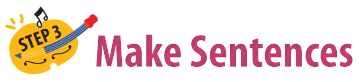 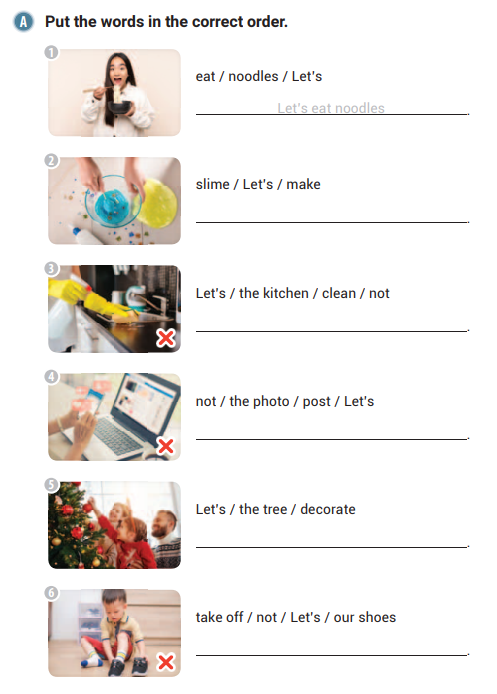 Let’s make slime
Let’s not clean the kitchen
89
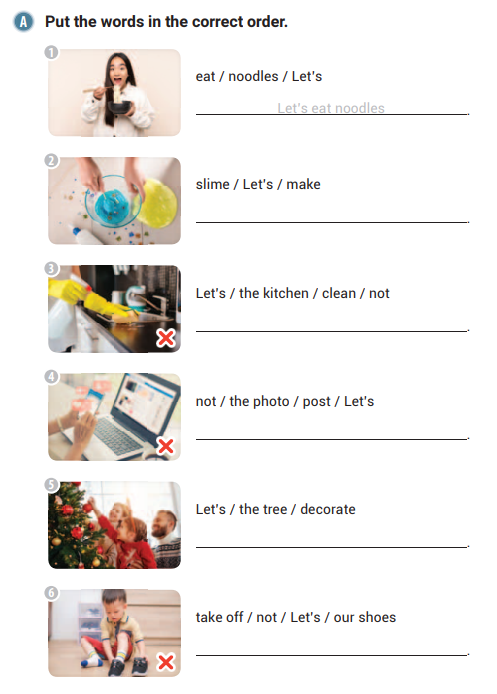 Let’s not post the photo
Let’s decorate the tree
Let’s not take off our shoes
90
91
Unit 10 Please Stay in Your Seat
UNIT OBJECTIVE: You will be able to use imperative statements.
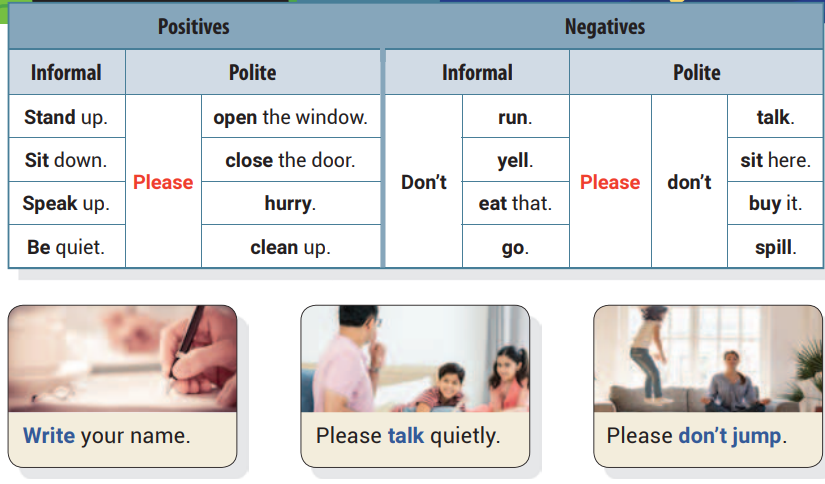 92
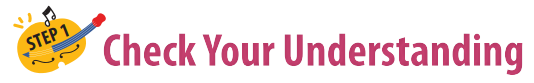 93
stand
up
don’t
stand
up
the
don’t
open
door
94
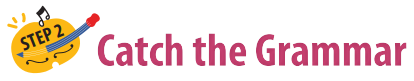 95
eat
cake
the
sing
feed
the
cat
96
97
Please don’t make a mess.
Please brush your hair.
Please turn off the music.
98
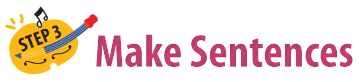 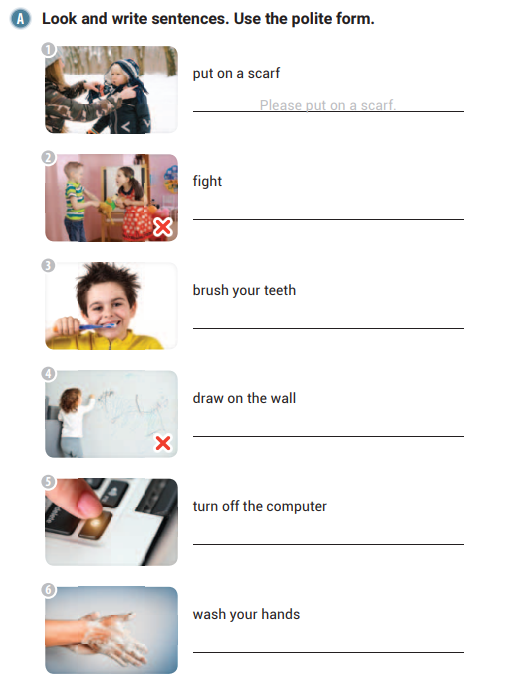 Please don’t fight.
Please brush your teeth.
99
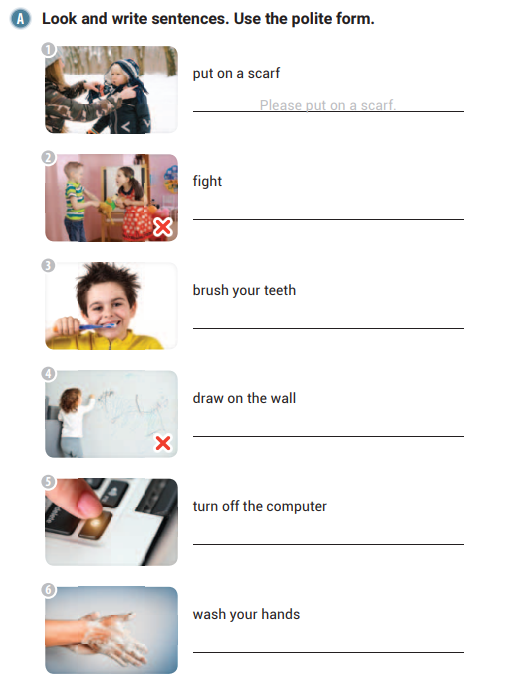 Please don’t draw on the wall.
Please turn off the computer.
Please wash your hands.
100
101